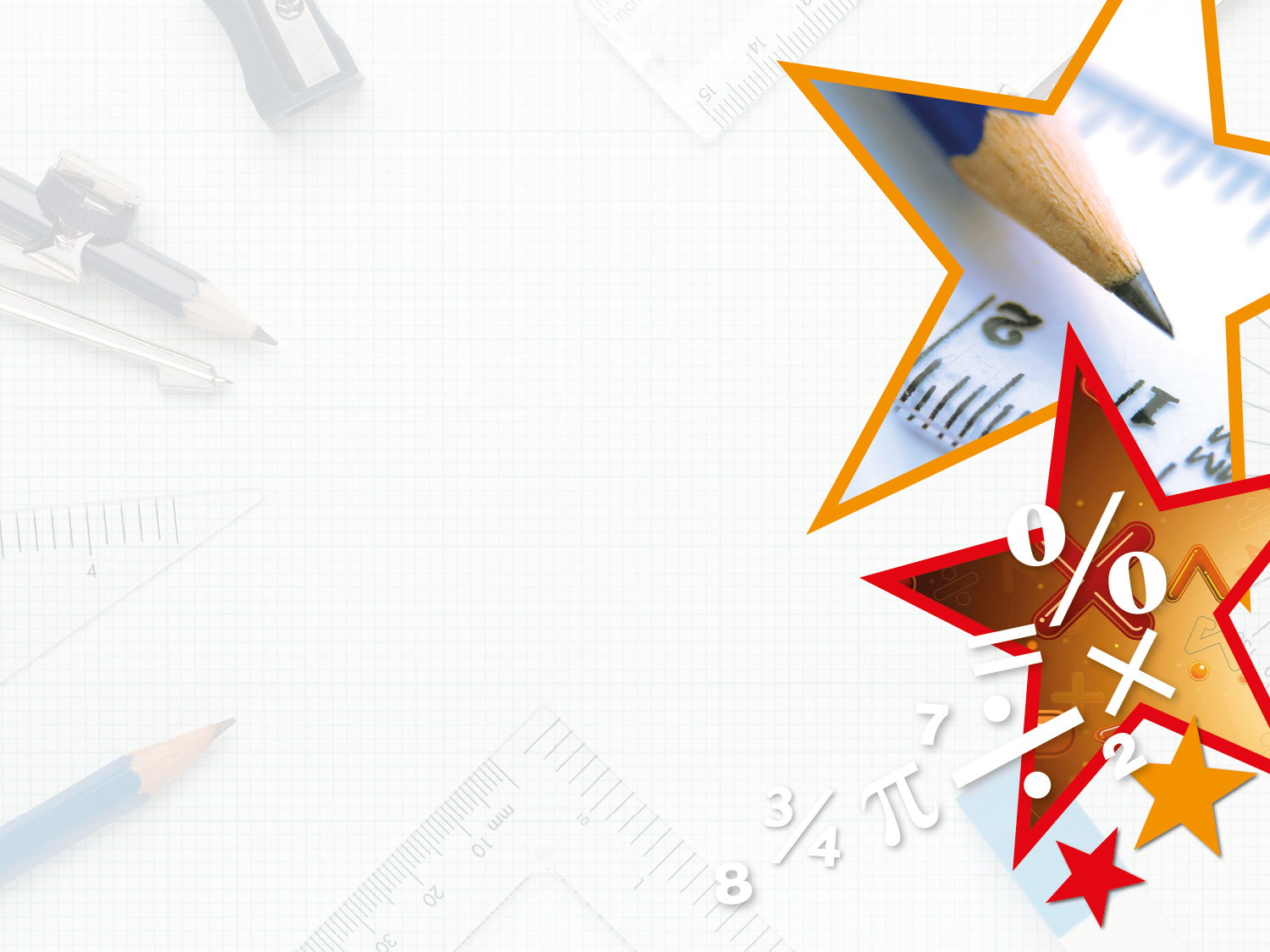 Year 5 – Summer Block 3 – Position and Direction – Position in the First Quadrant

About This Resource:

This PowerPoint has been designed to support your teaching of this small step. It includes a starter activity and an example of each question from the Varied Fluency and Reasoning and Problem Solving resources also provided in this pack. You can choose to work through all examples provided or a selection of them depending on the needs of your class.


National Curriculum Objectives:

Mathematics Year 5: (5P2) Identify, describe and represent the position of a shape following a reflection or translation, using the appropriate language, and know that the shape has not changed

More Year 5 Position and Direction resources


Did you like this resource? Don’t forget to review it on our website.
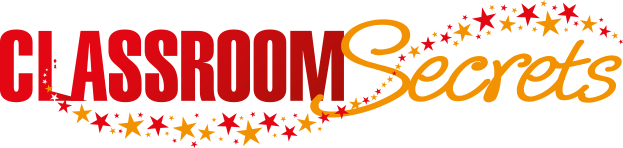 © Classroom Secrets Limited 2018
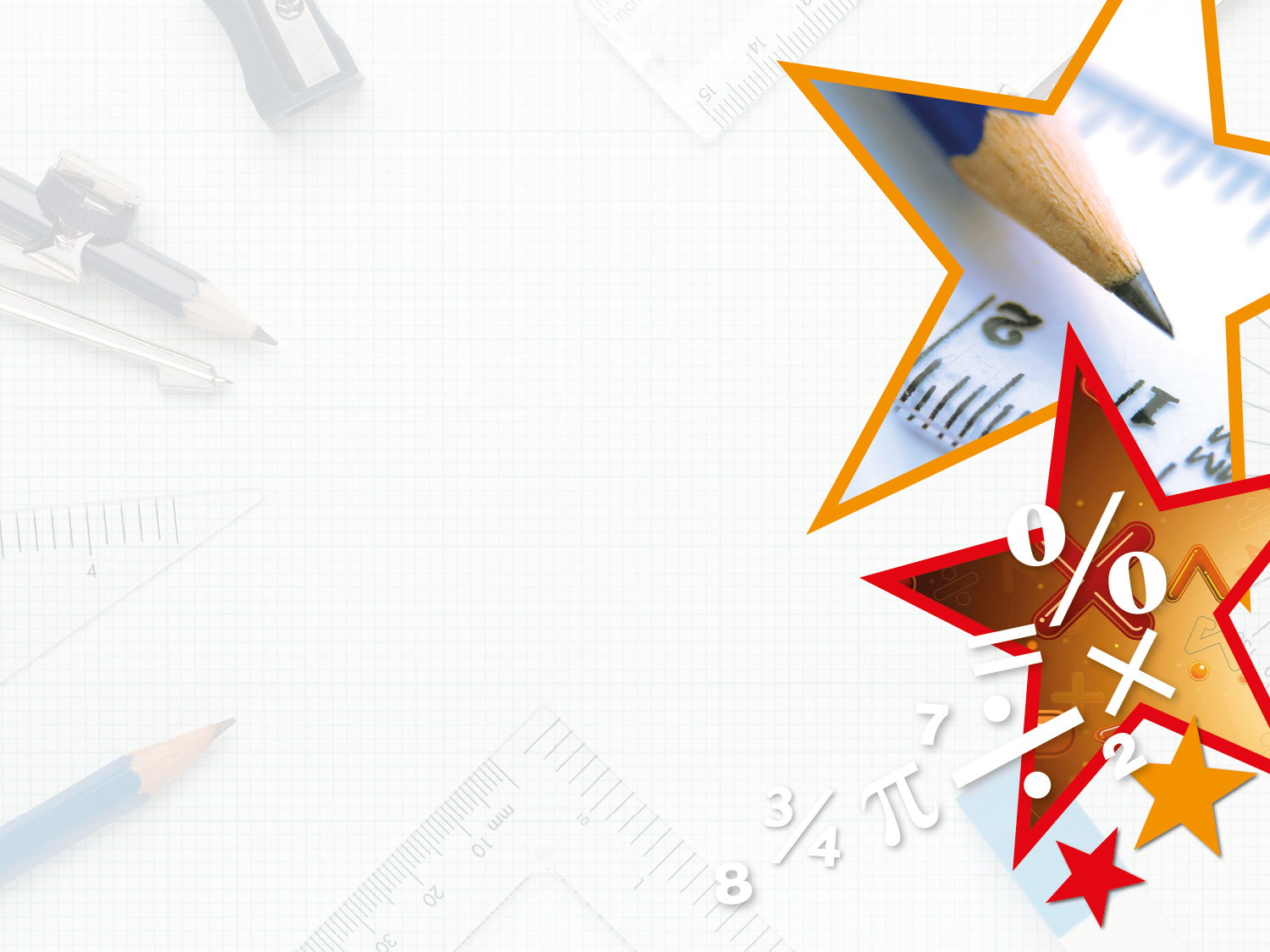 Year 5 – Summer Block 3 – Position and Direction


Step 1: Position in the 
First Quadrant
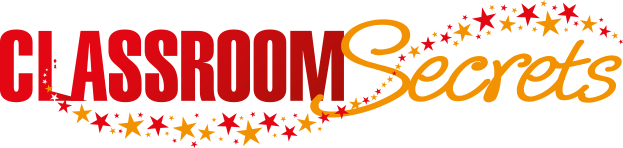 © Classroom Secrets Limited 2018
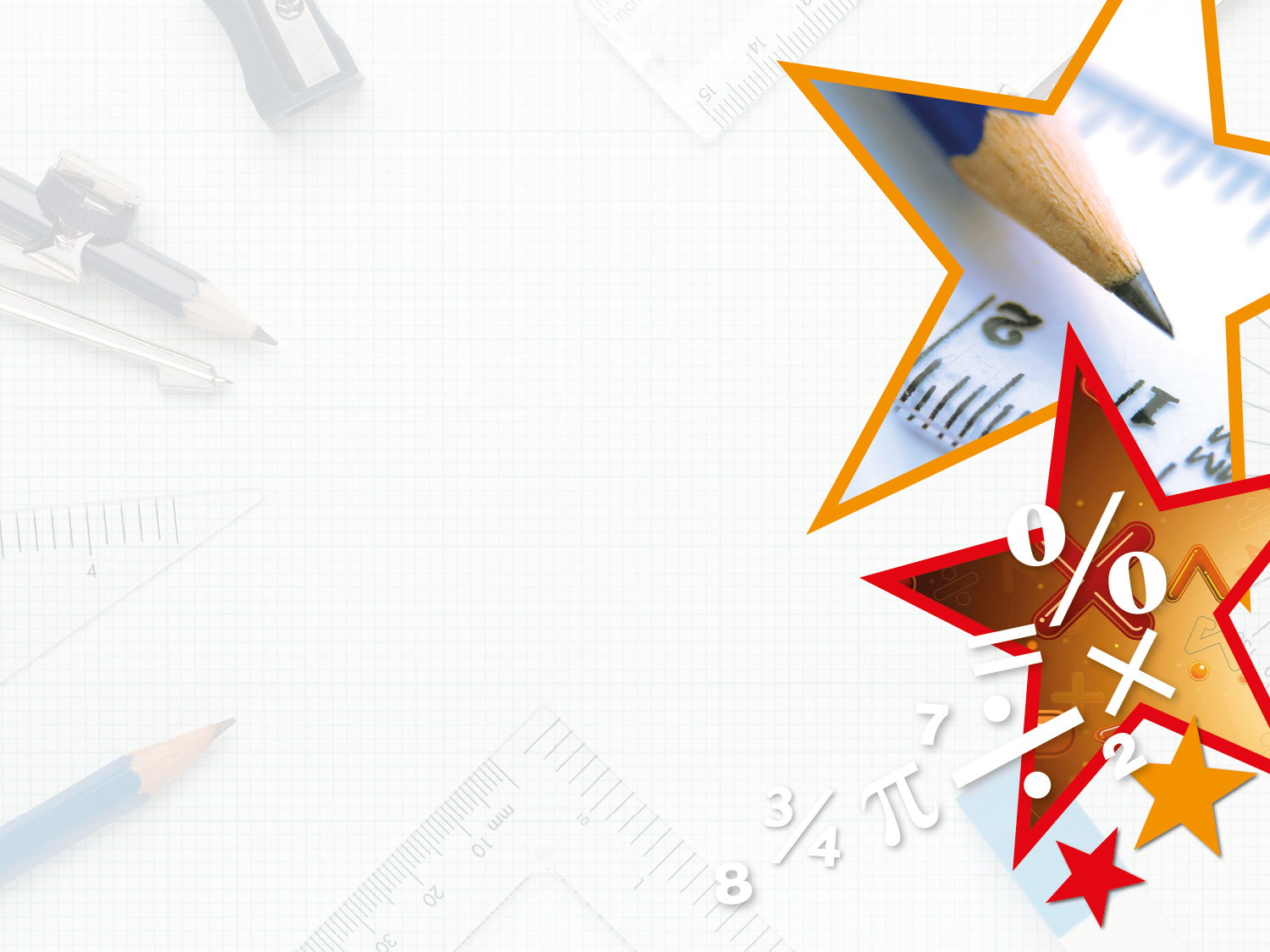 Introduction
Label the x axis.

Label the y axis.

What are the coordinates for A, B, C, D and E?

Does it matter which way round you write the numbers?
B
E
A
D
C
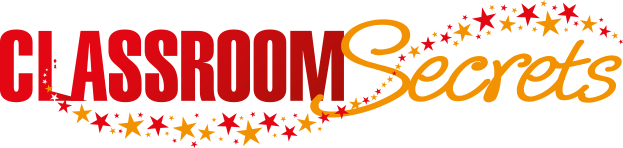 © Classroom Secrets Limited 2018
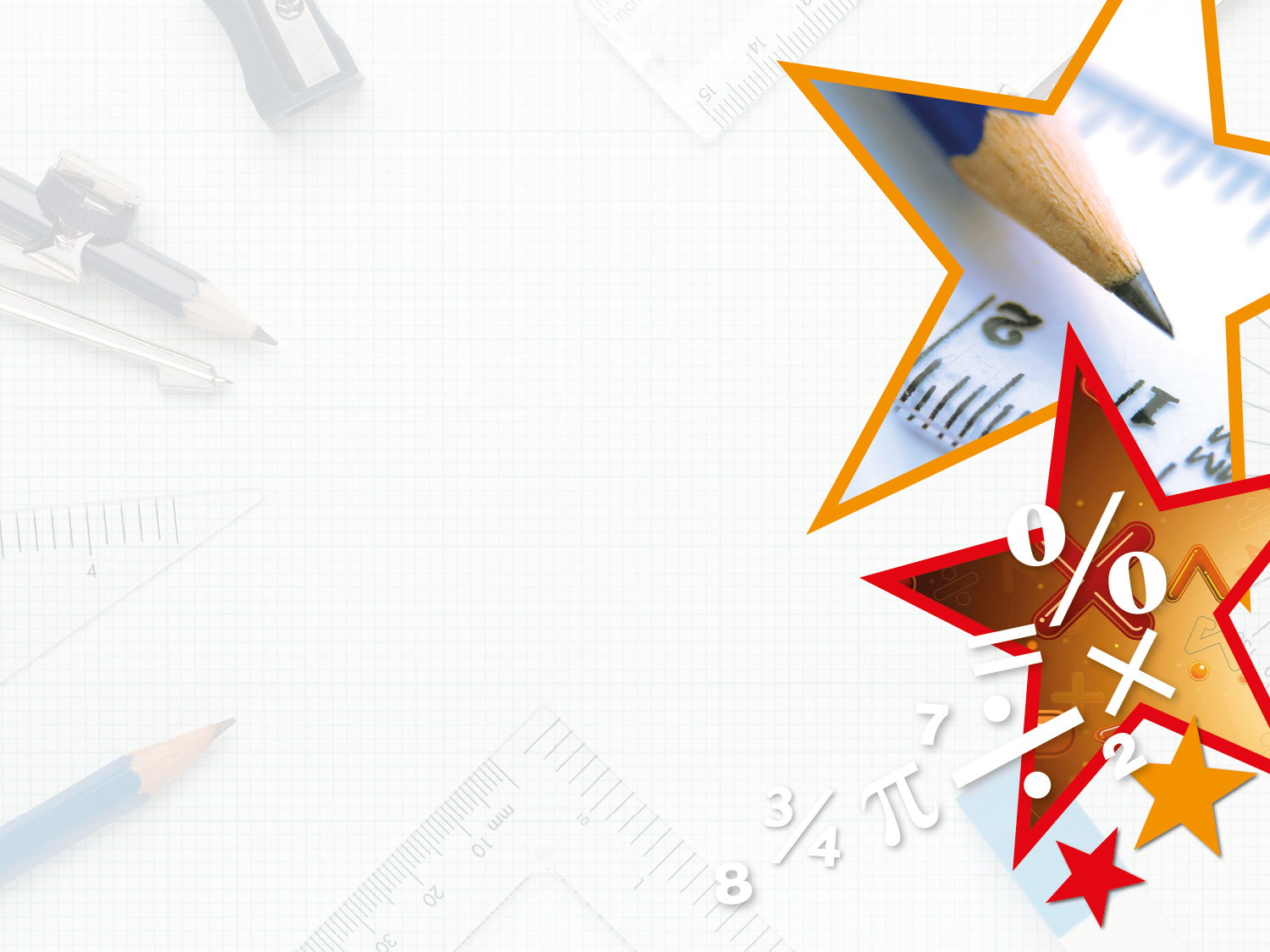 Introduction
Label the x axis.

Label the y axis.

What are the coordinates for A, B, C, D and E?

Does it matter which way round you write the numbers? Yes, as the x-axis must be recorded first.
(8, 9)
B
(6, 7)
E
y
(3, 5)
A
D
(2, 2)
(8, 1)
C
x
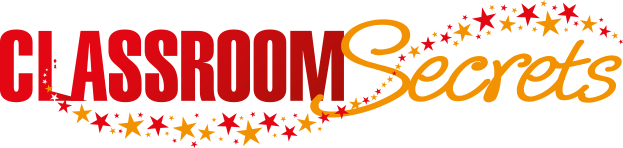 © Classroom Secrets Limited 2018
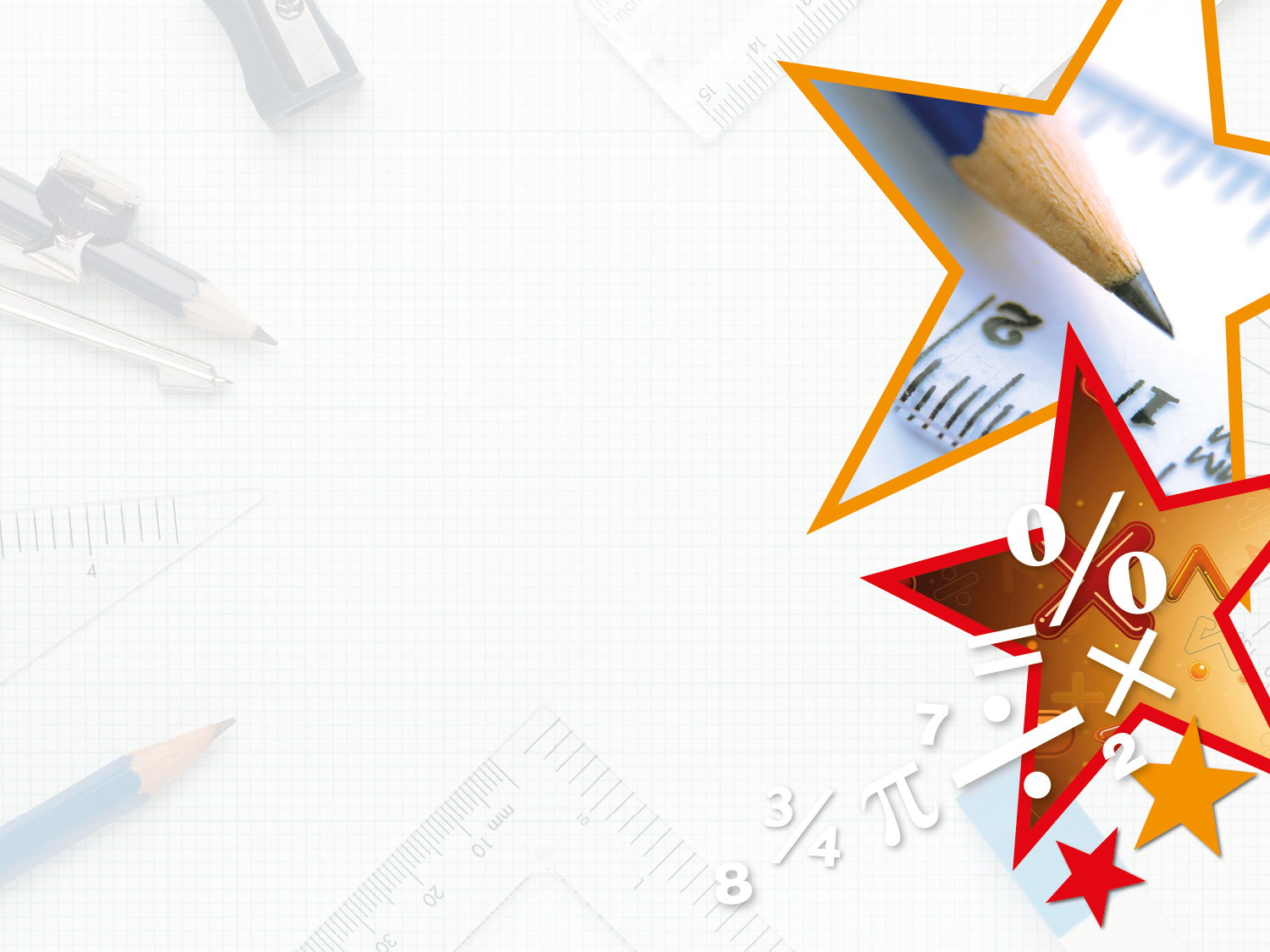 Varied Fluency 1
 
Write the coordinates of A, B, C, D and E.
y
C
B
A
E
D
x
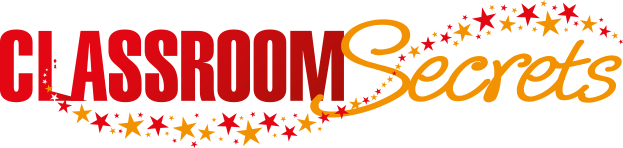 © Classroom Secrets Limited 2018
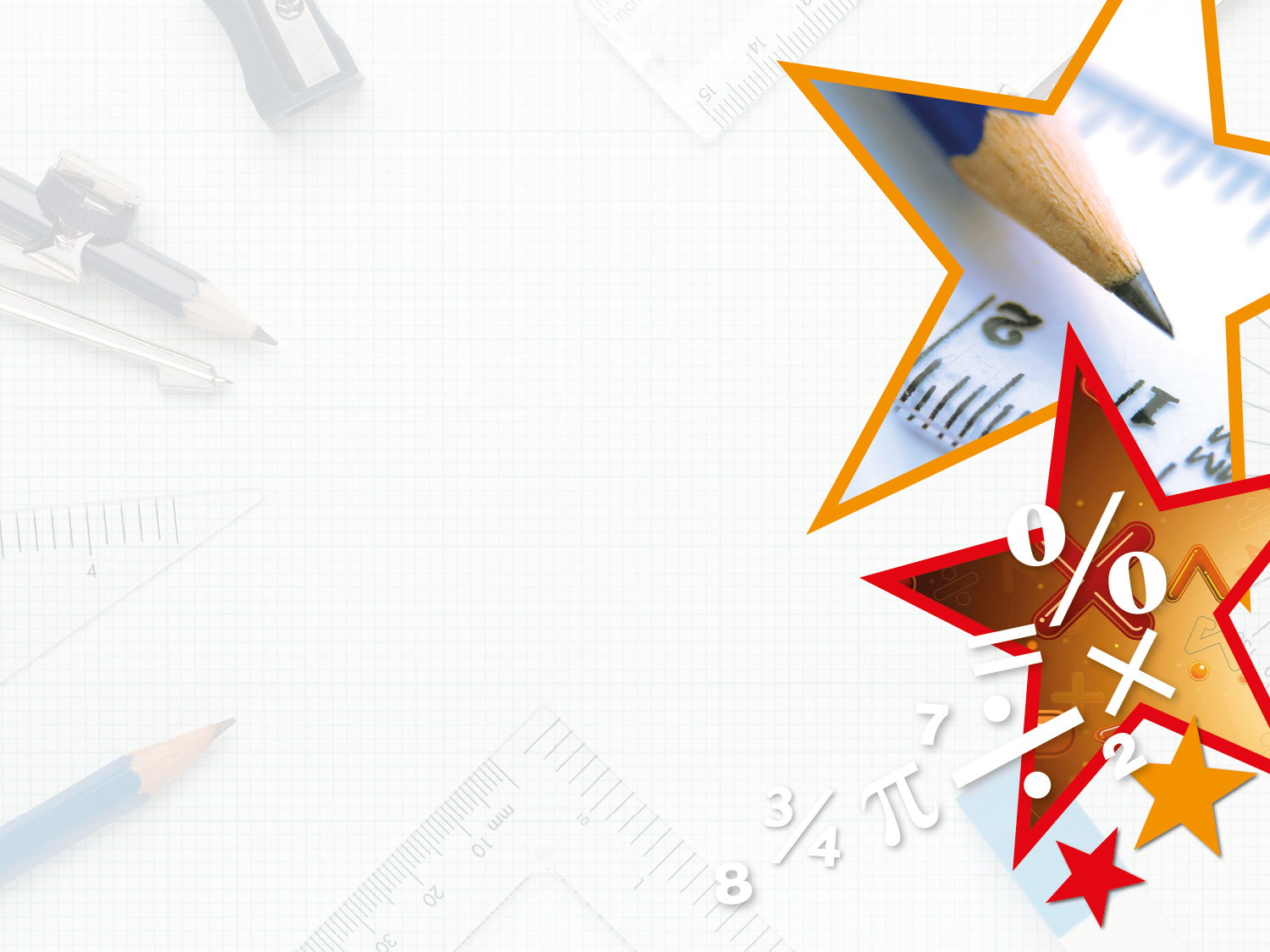 Varied Fluency 1
 
Write the coordinates of A, B, C, D and E.
y
C
B
A
E
D
x
A (4, 3)           B (8, 4)          C (0, 8)          D (10, 0)          E (2, 2)
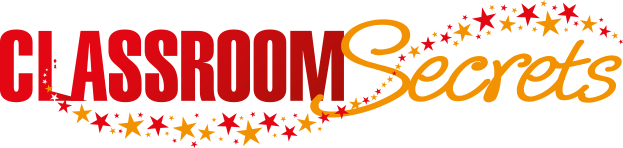 © Classroom Secrets Limited 2018
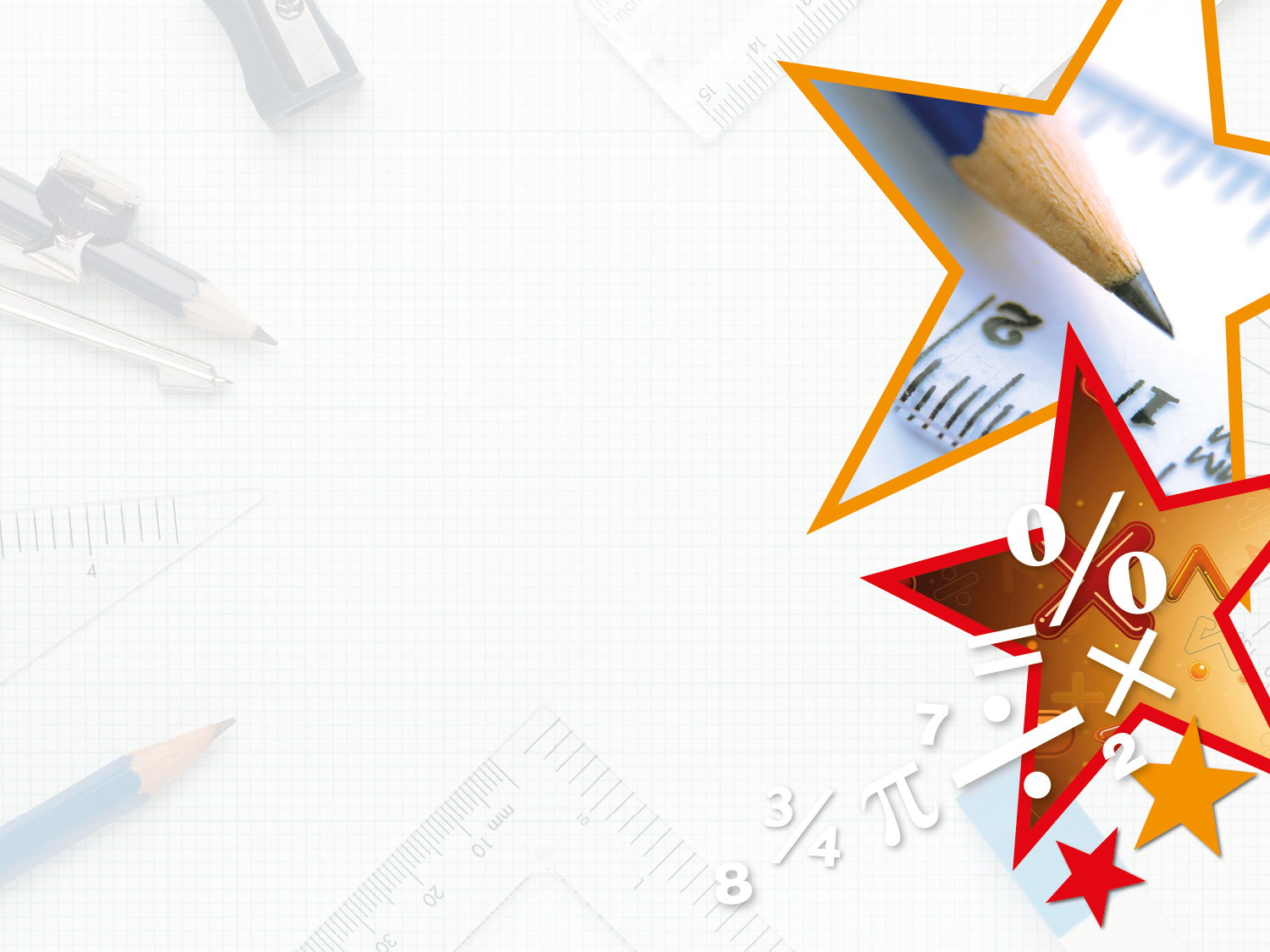 Varied Fluency 2

Each point moves two squares left. 
Write the new coordinates of each point.
y
E
D
C
B
A
x
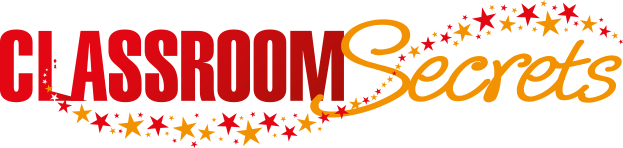 © Classroom Secrets Limited 2018
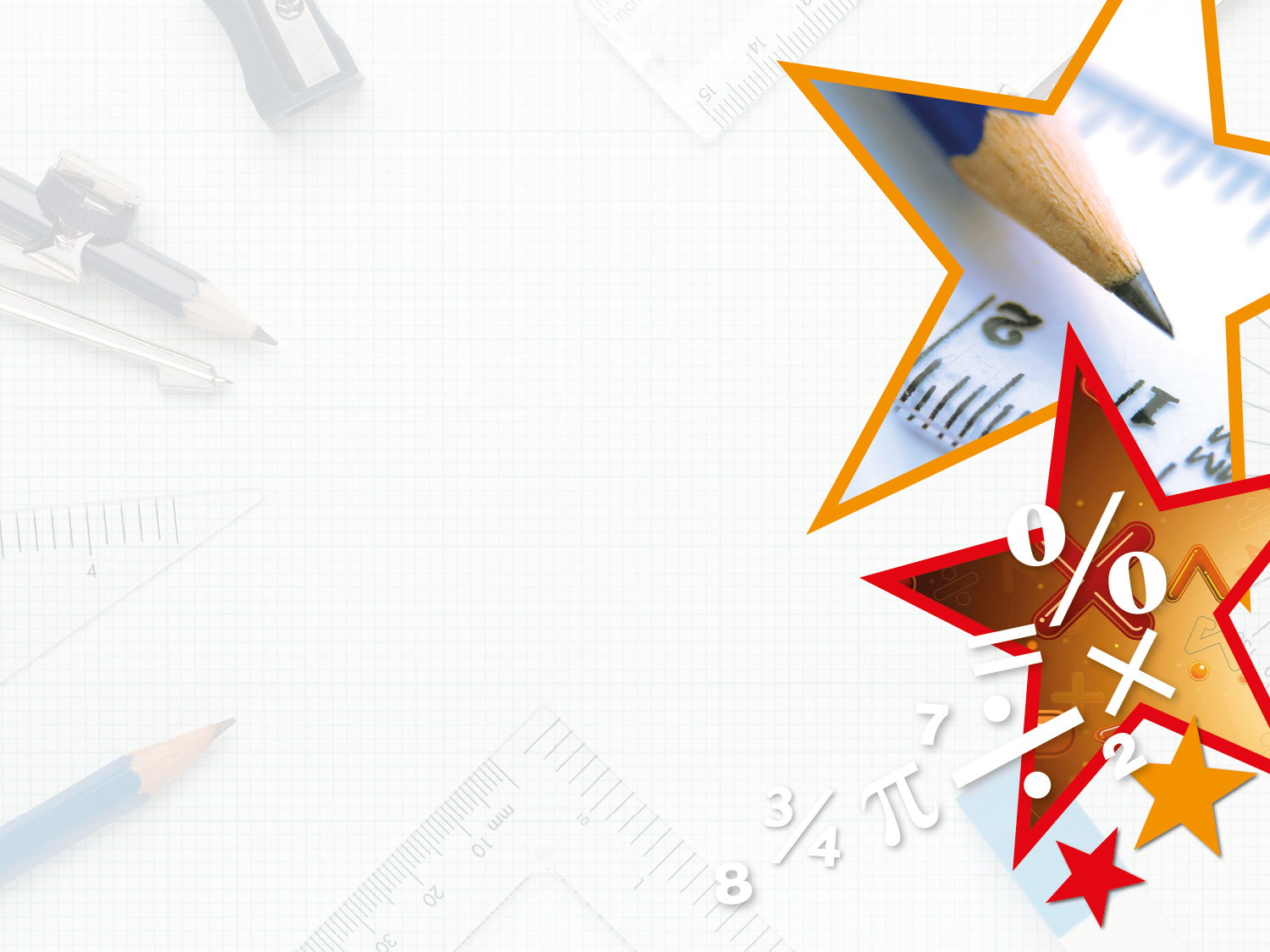 Varied Fluency 2

Each point moves two squares left. 
Write the new coordinates of each point.
y
E
E
D
D
C
C
B
B
A
A
x
A (6, 0)           B (1, 1)          C (8, 5)          D (0, 6)          E (4, 8)
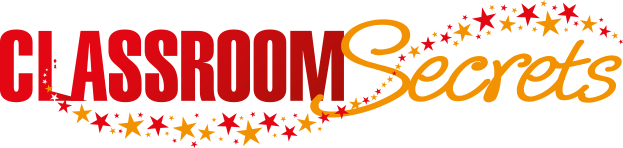 © Classroom Secrets Limited 2018
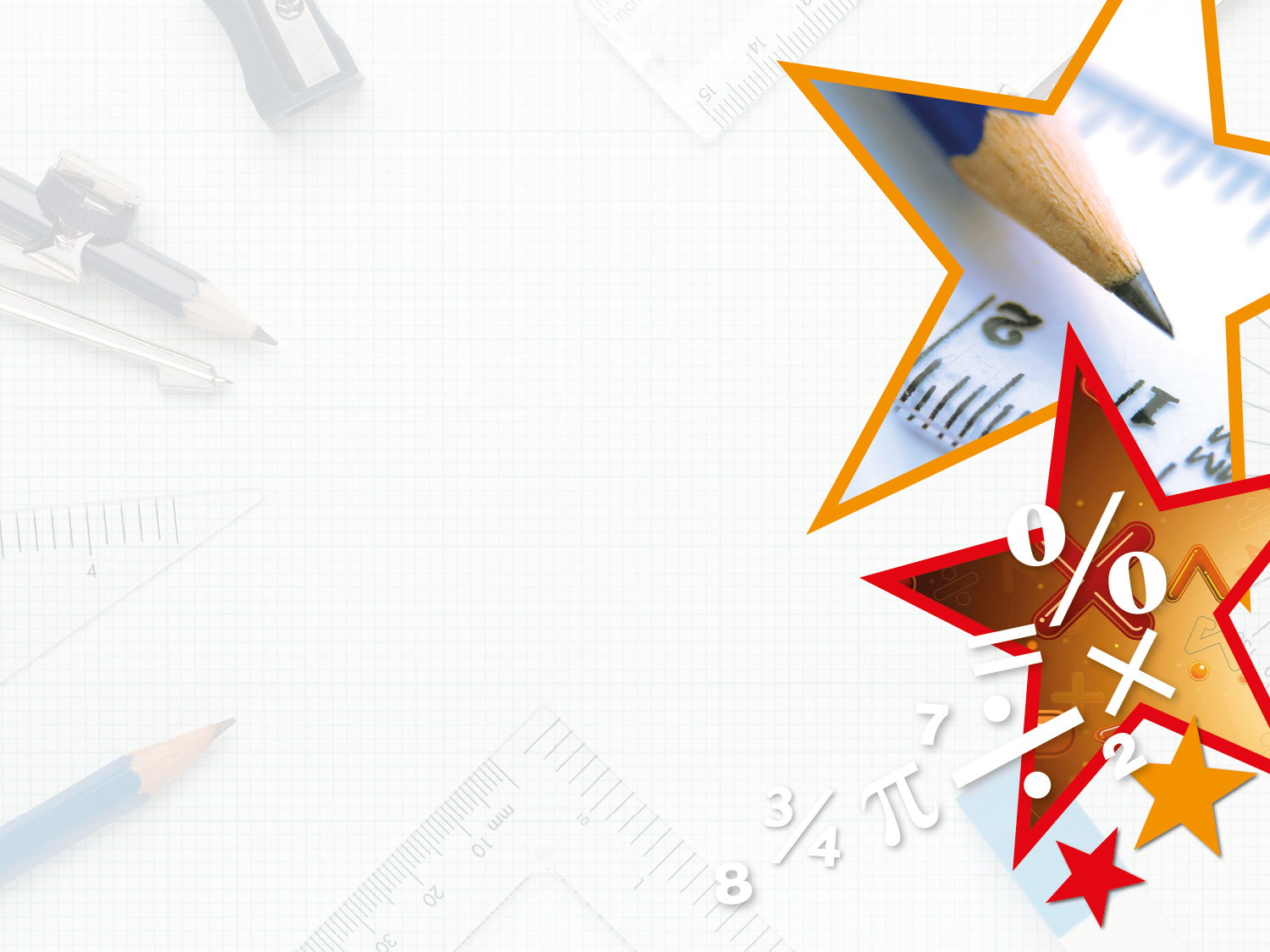 Varied Fluency 3

Look at the shape drawn on the grid below. 
Write the coordinates of the vertices of the shape.
y
x
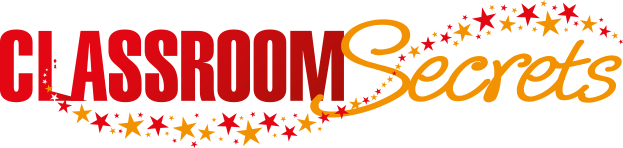 © Classroom Secrets Limited 2018
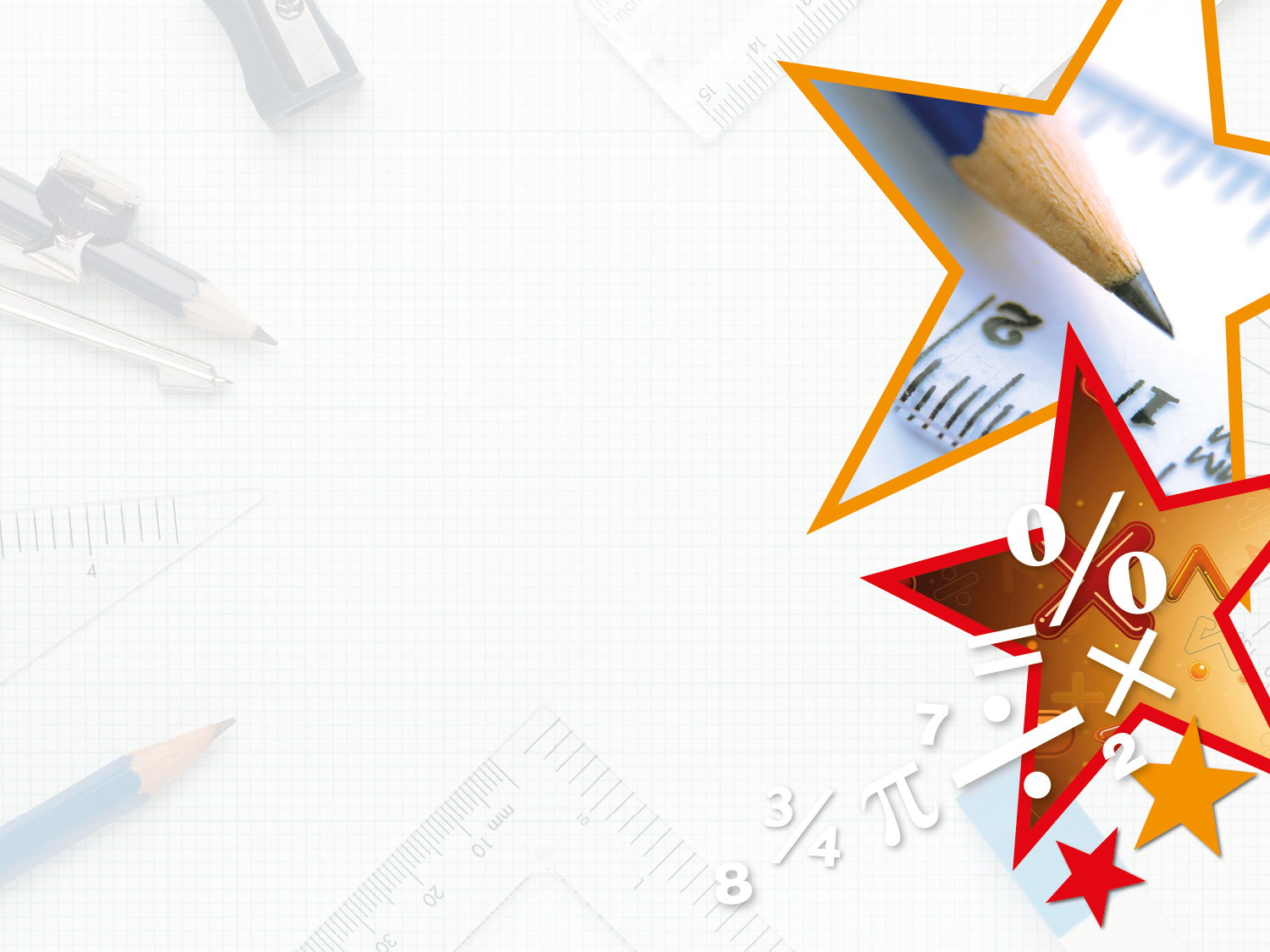 Varied Fluency 3

Look at the shape drawn on the grid below. 
Write the coordinates of the vertices of the shape.
y
(3, 8)
(7, 8)
(3, 4)
(7, 4)
x
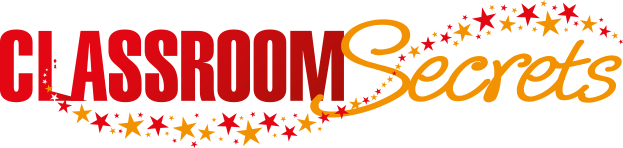 © Classroom Secrets Limited 2018
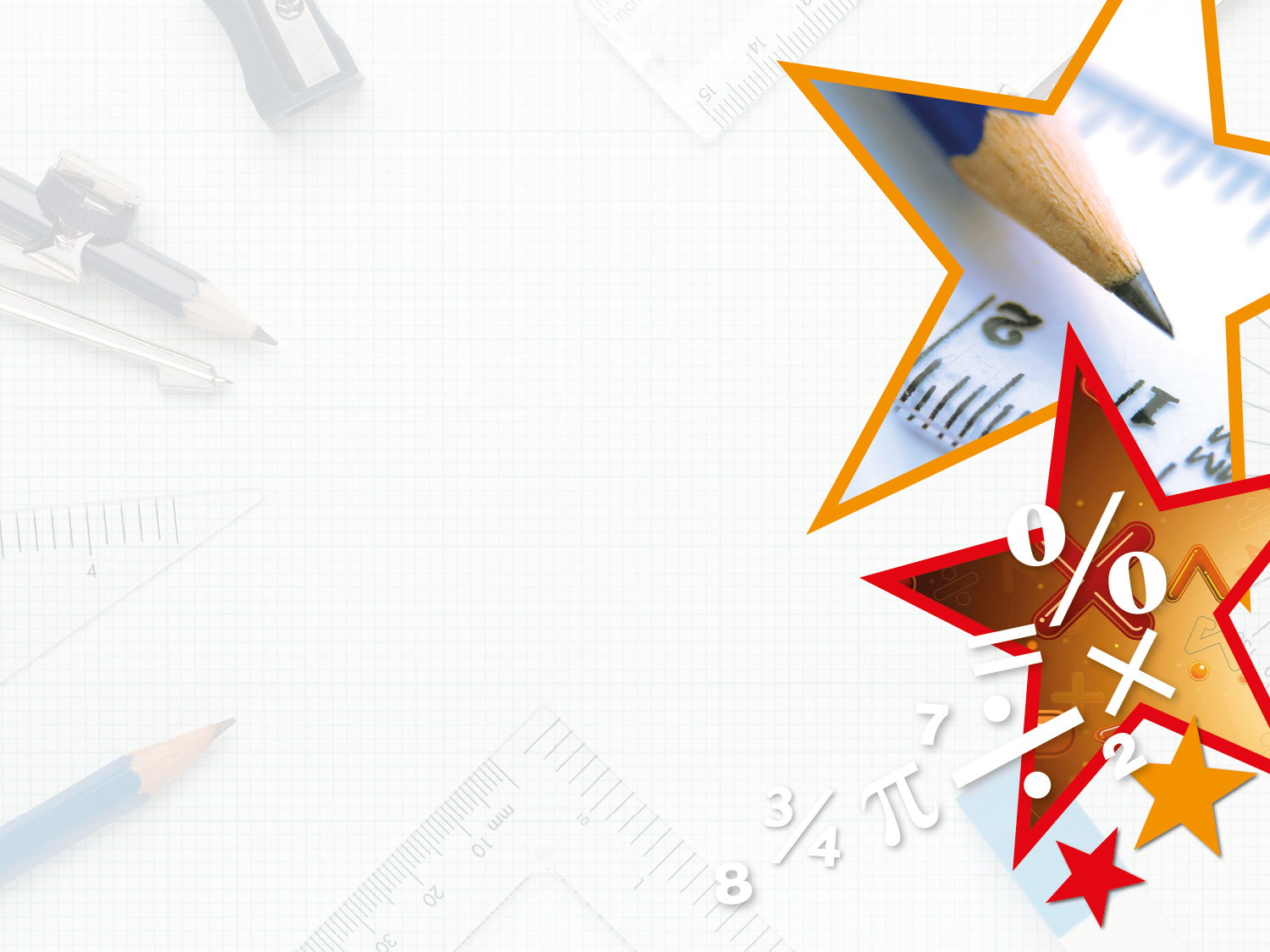 Problem Solving 1
 
The coordinates below will create a letter. 
Draw and join them on the grid to find out the letter.
y
(3, 7) (5, 7) / (3, 3) (5, 3) / (4, 7) (4, 3)
x
Note: The / means it is the same letter but lift your pencil to start a new line.
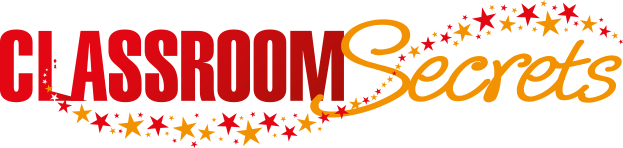 © Classroom Secrets Limited 2018
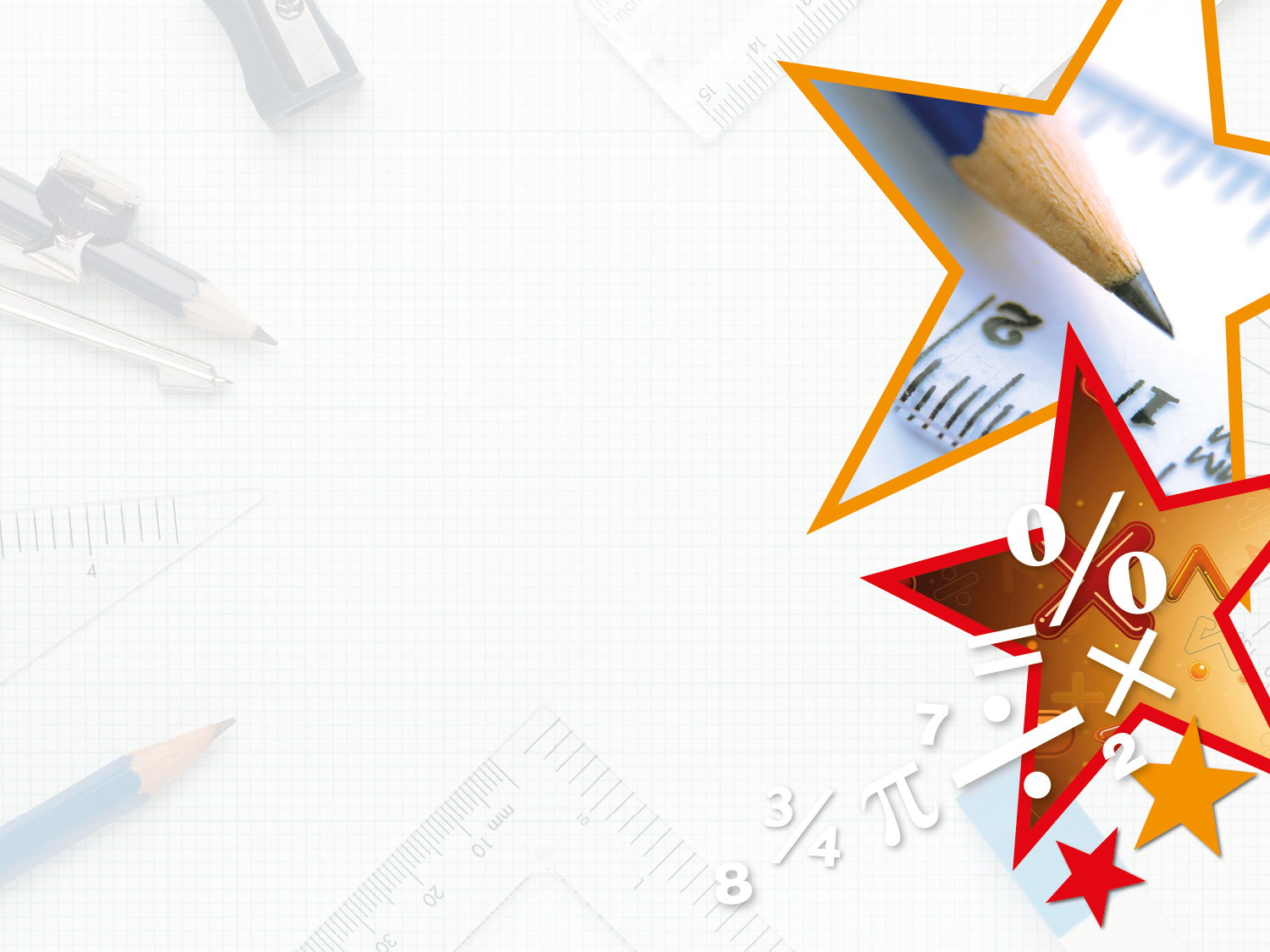 Problem Solving 1
 
The coordinates below will create a letter. 
Draw and join them on the grid to find out the letter.
y
(3, 7) (5, 7) / (3, 3) (5, 3) / (4, 7) (4, 3)
x
Note: The / means it is the same letter but lift your pencil to start a new line.
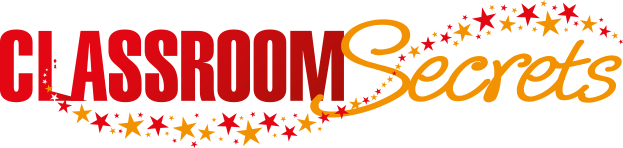 © Classroom Secrets Limited 2018
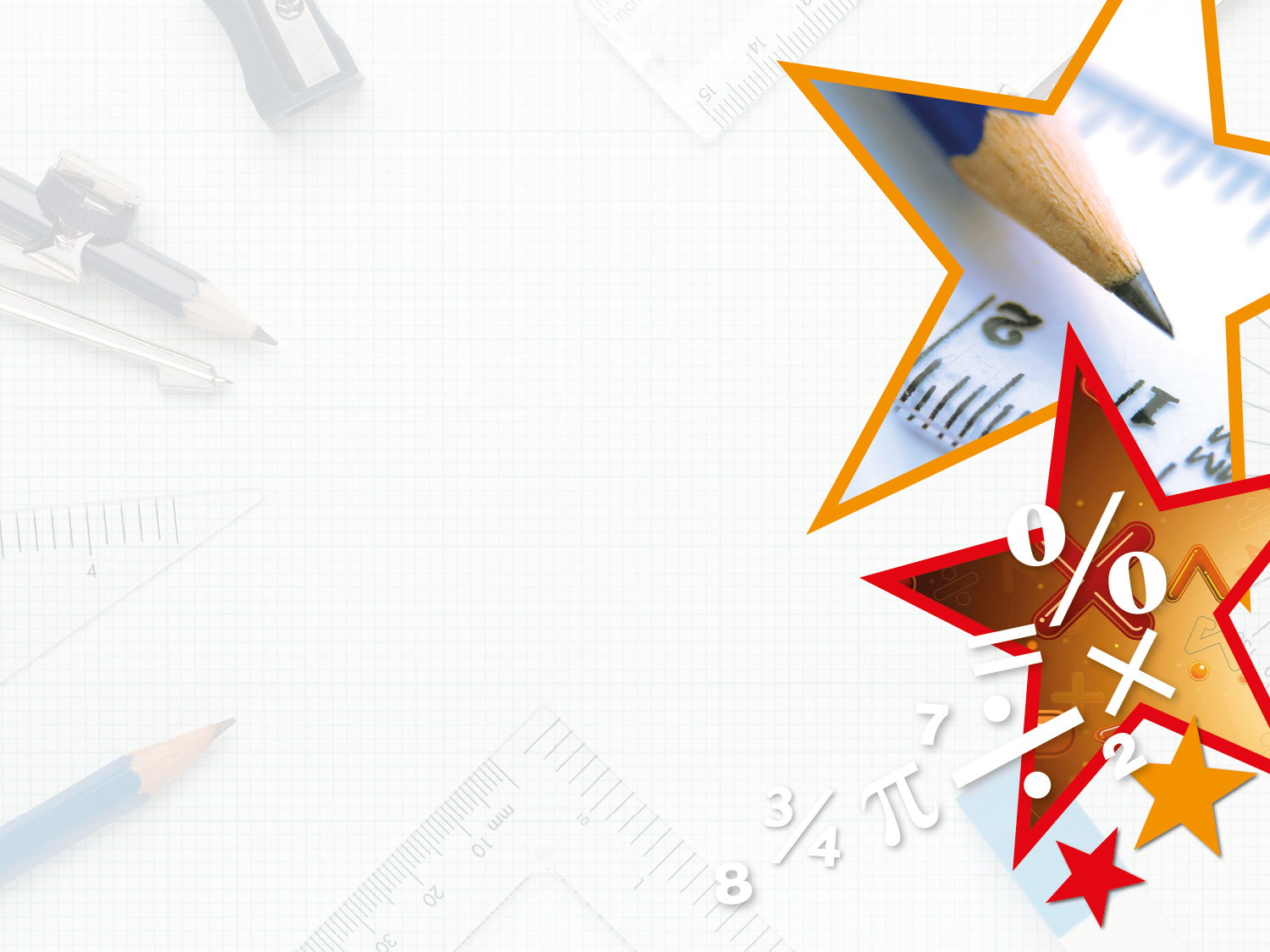 Problem Solving 2

Two coordinates out of four have already been plotted. Write their coordinates and the missing ones that are needed on the grid to create a square.
y
x
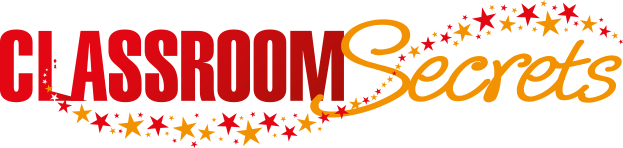 © Classroom Secrets Limited 2018
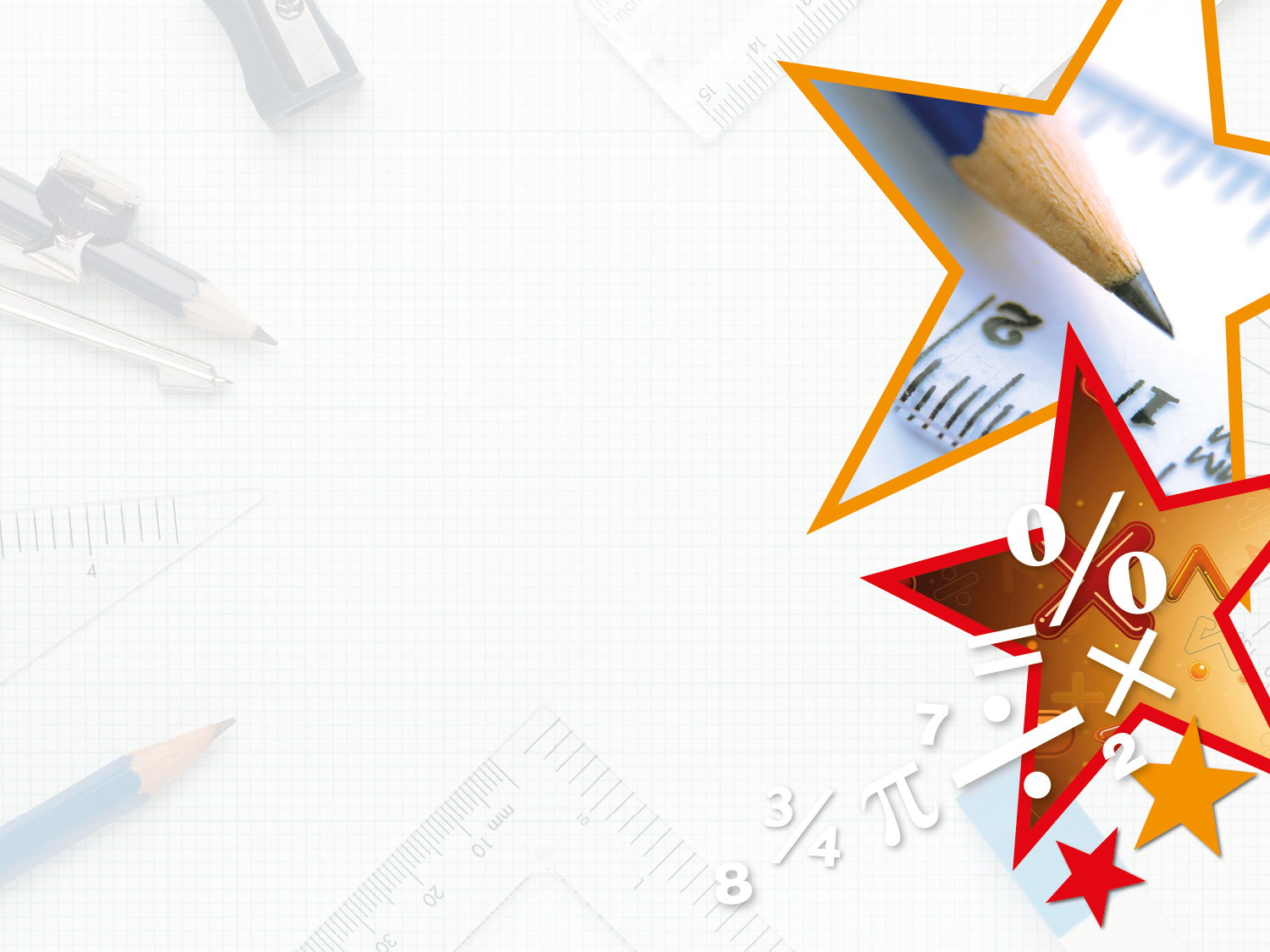 Problem Solving 2

Two coordinates out of four have already been plotted. Write their coordinates and the missing ones that are needed on the grid to create a square.
y
(4, 7)
(8, 7)
(4, 3)
(8, 3)
x
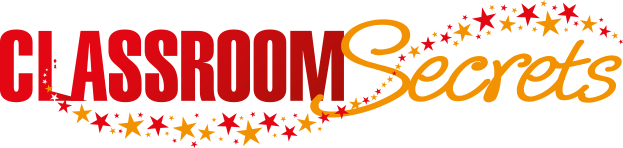 © Classroom Secrets Limited 2018
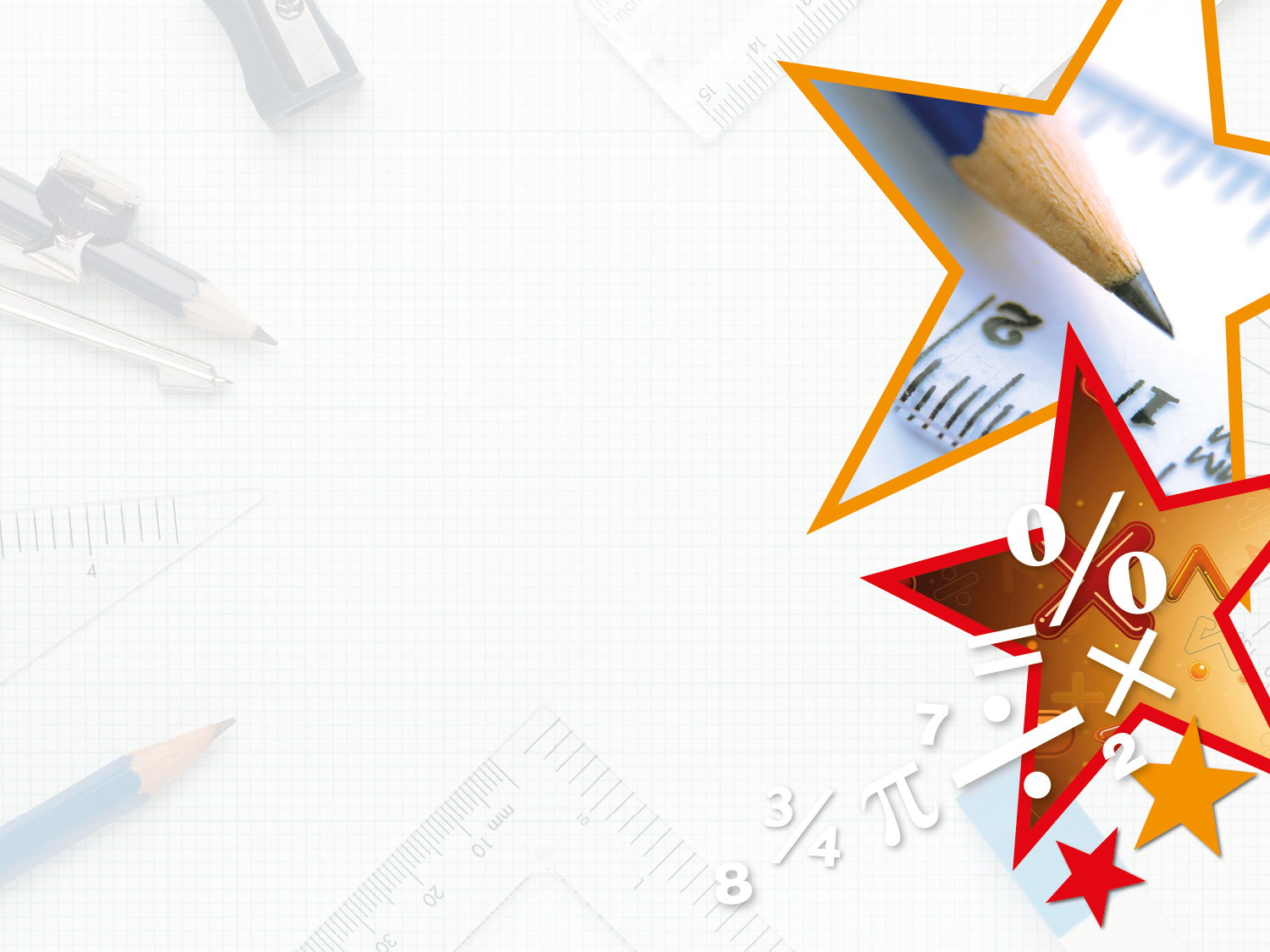 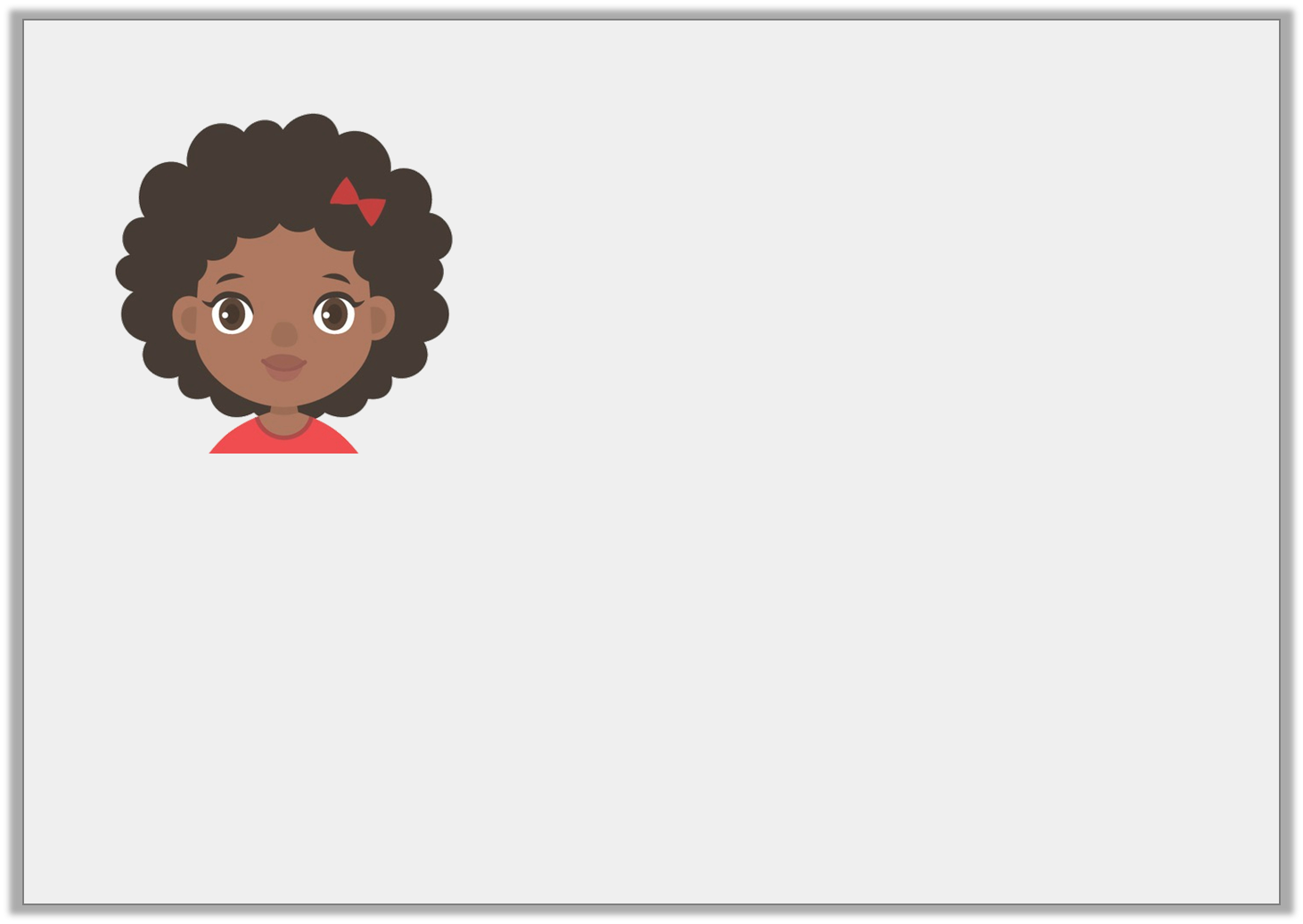 Reasoning 1








True or false? 
Explain your answer.
You need to plot the y axis first.
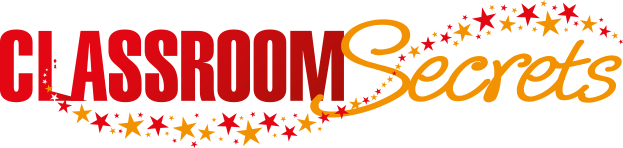 © Classroom Secrets Limited 2018
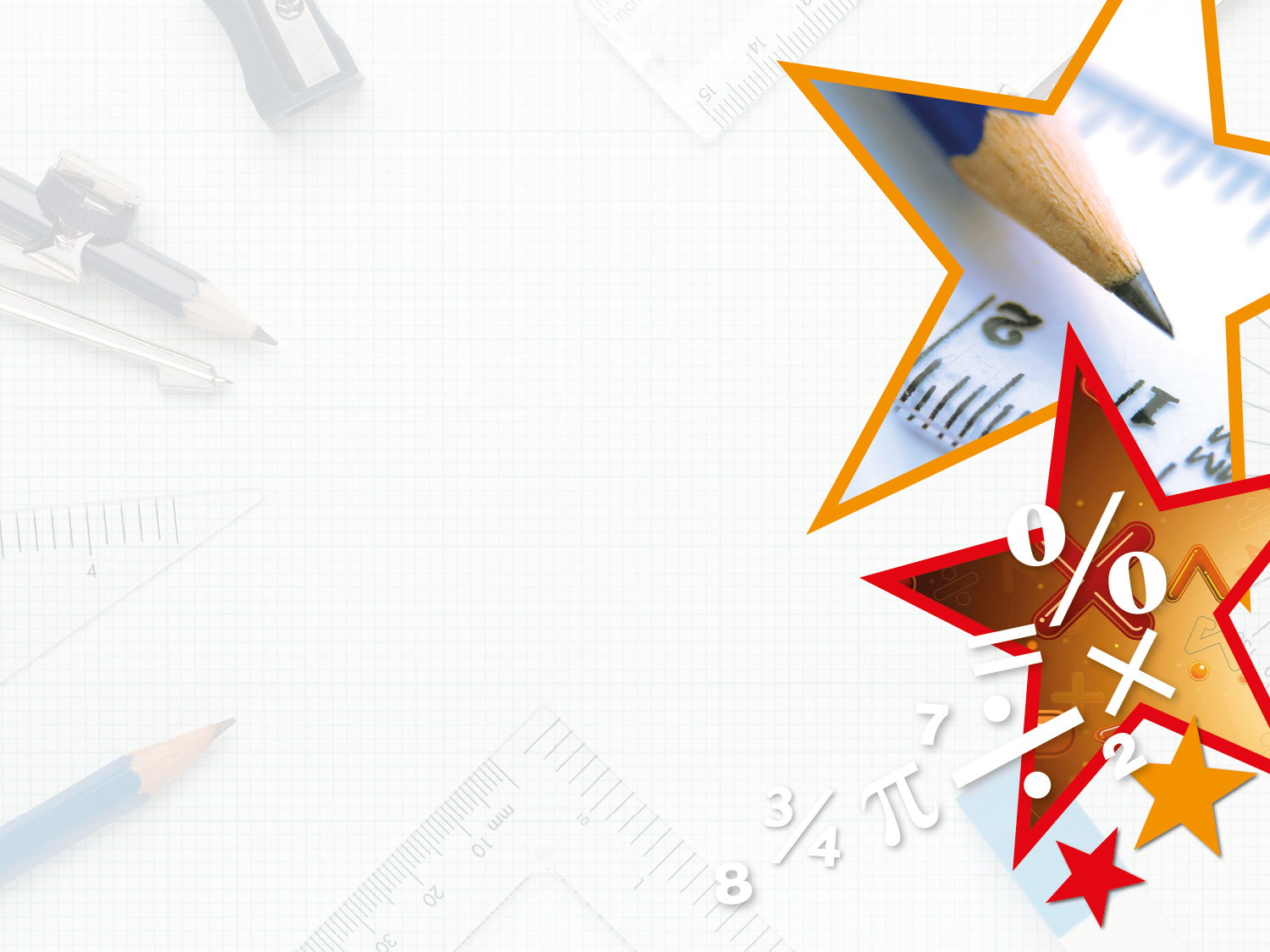 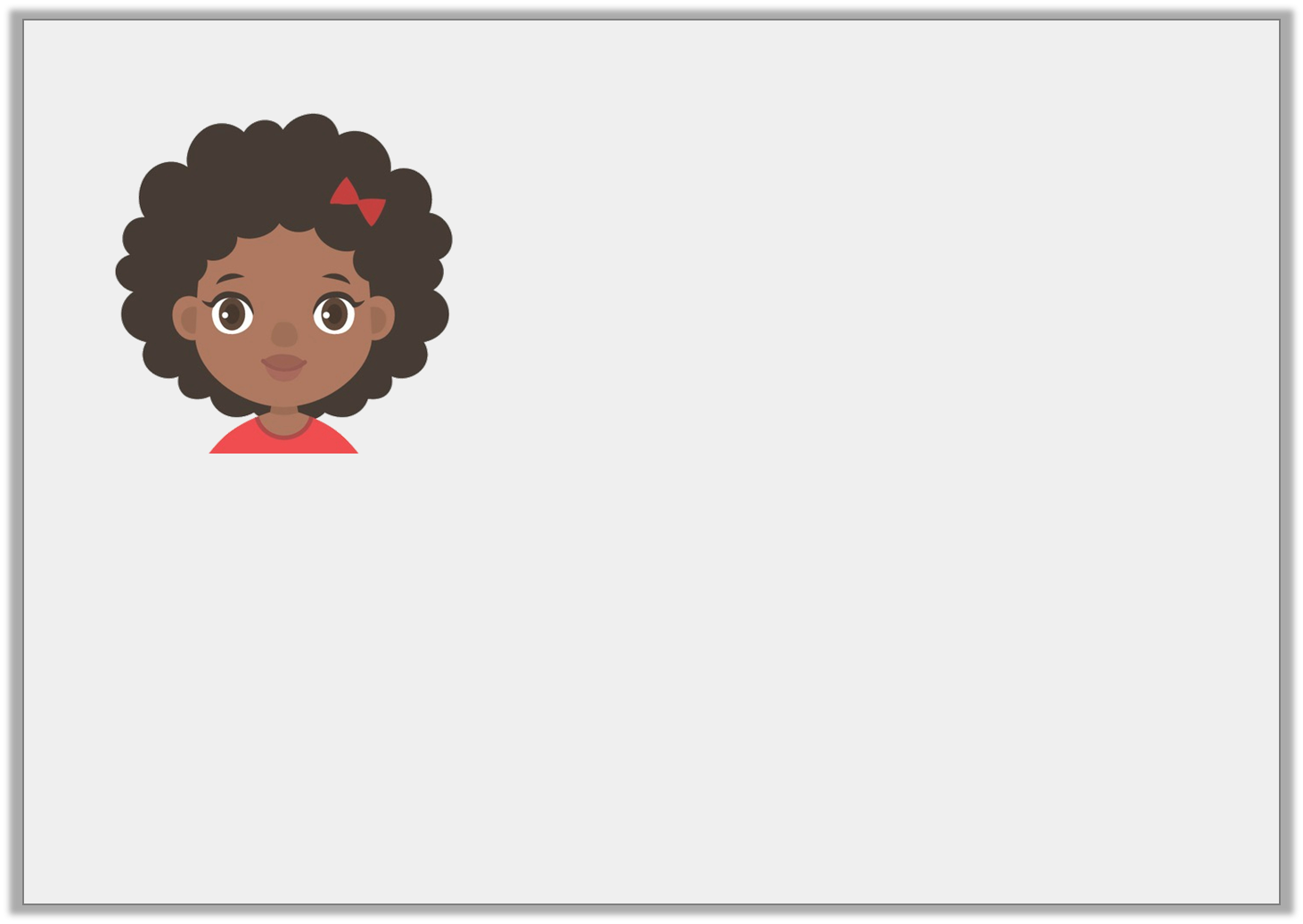 Reasoning 1








True or false? 
Explain your answer.


False because…
You need to plot the y axis first.
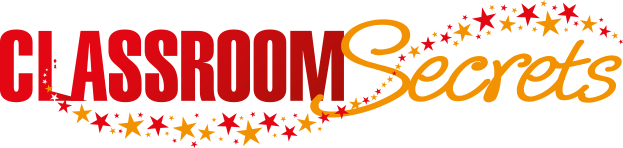 © Classroom Secrets Limited 2018
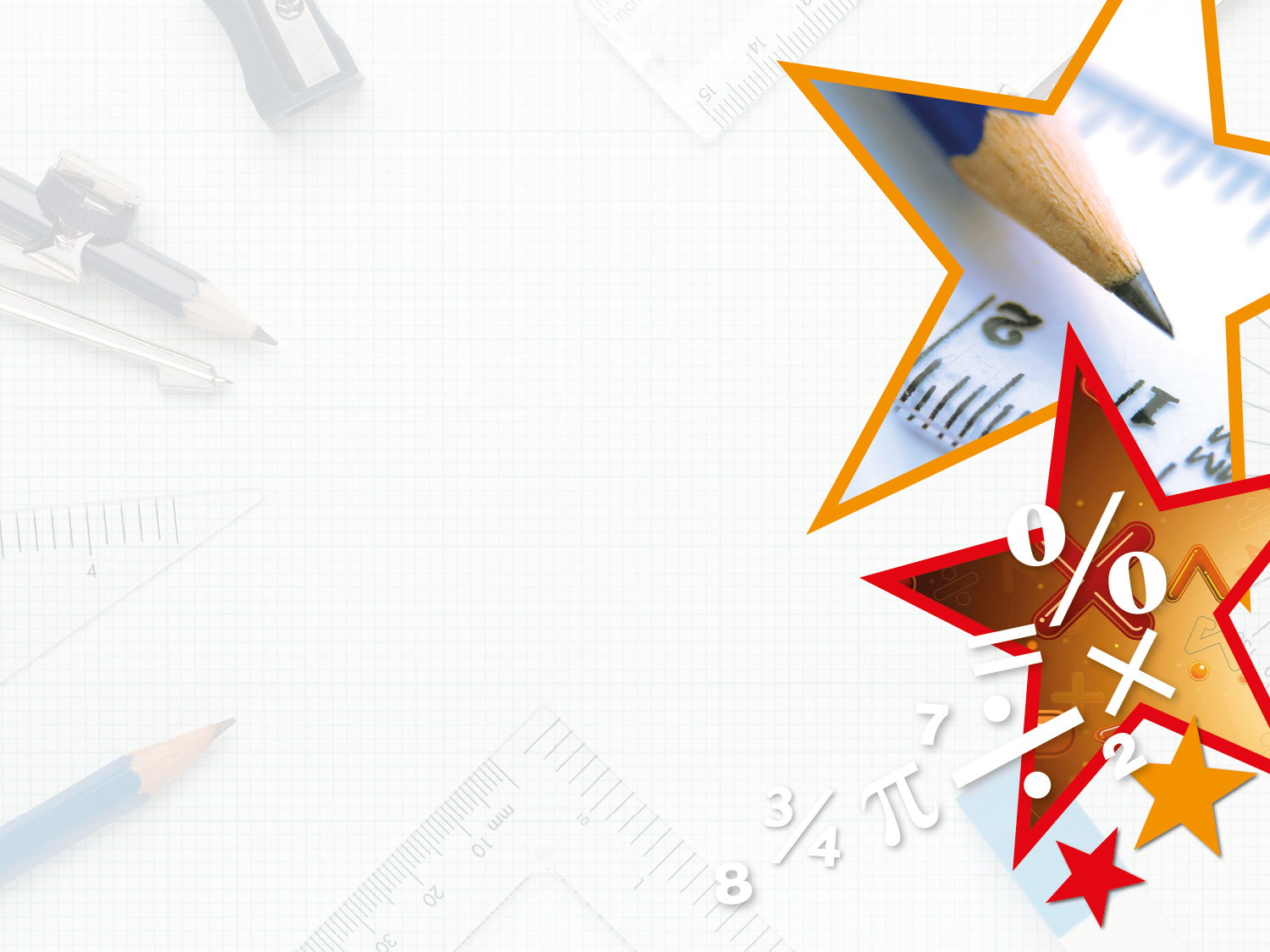 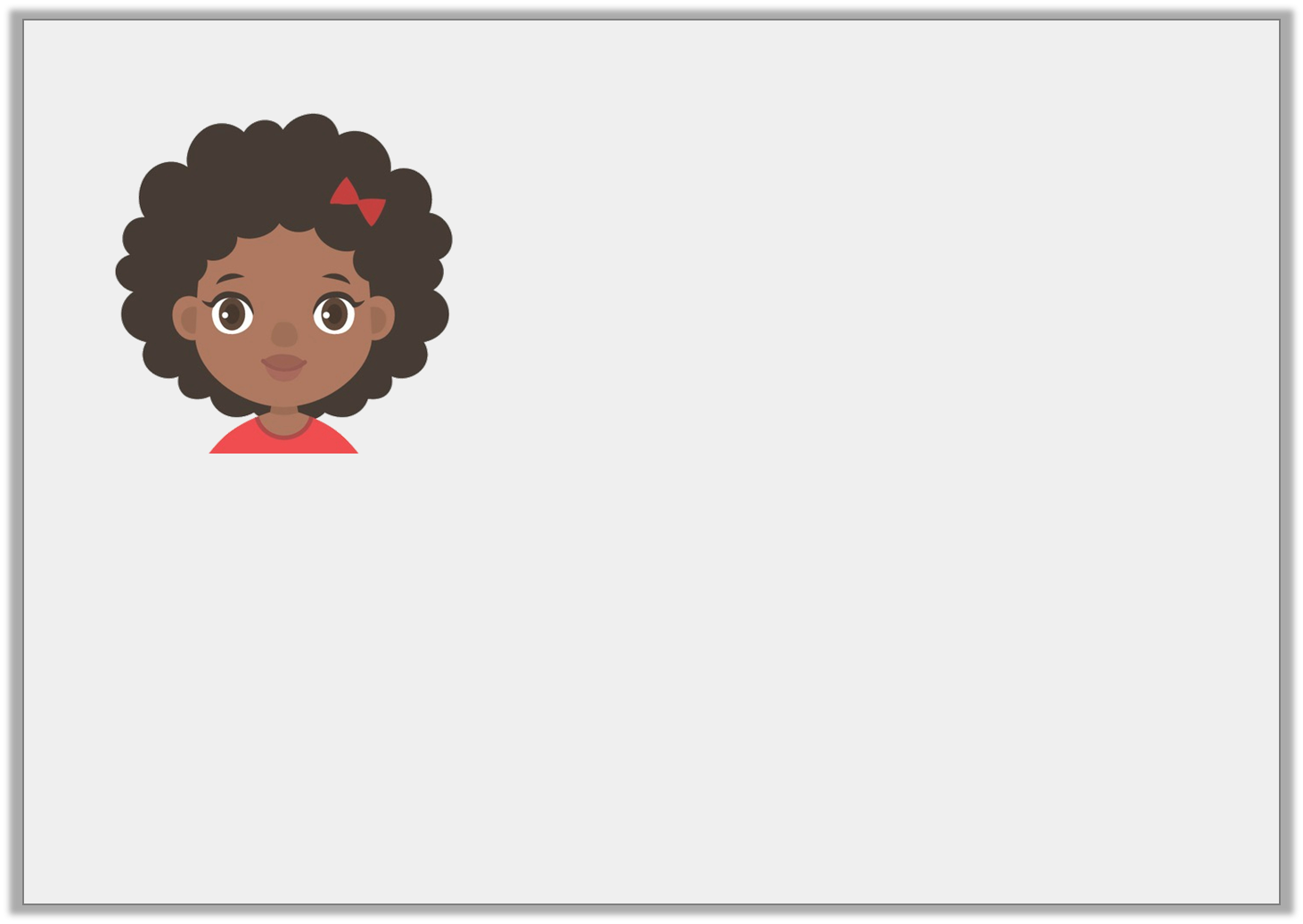 Reasoning 1








True or false? 
Explain your answer.


False because the x axis comes first then the y axis (along the corridor up the stairs/walk before you climb).
You need to plot the y axis first.
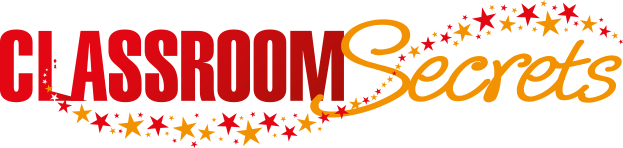 © Classroom Secrets Limited 2018